Introduction to Integrated Library Systems
Lesson 4. How do you prepare a request for proposal (RFP)?
UNESCO ICTLIP Module 2. Lesson 4
1
Rationale
The  Lesson will help you determine what must be included in an RFP and how it is  put together. But it  will not enable you to prepare an actual RFP – this takes a lot of time and effort. It will also enable you to prepare a short list of suppliers. Although not all libraries that purchase ILS prepare RFPs, the process of preparing an RFP helps the library identify its needs, priorities and options.
UNESCO ICTLIP Module 2. Lesson 4
2
Scope
What is an RFP?
What are the components of an RFP?
What are the steps in the RFP process?
How do you create the criteria in evaluating proposals?
Why is creating a timeframe a very important step?
UNESCO ICTLIP Module 2. Lesson 4
3
Learning outcomes
By the end of the lesson you should be able to:
Define what is a Request for Proposal (RFP)
Identify the components of an RFP
Develop an RFP 
Describe the RFP process
Develop criteria for evaluating proposals
Evaluate submitted proposals
UNESCO ICTLIP Module 2. Lesson 4
4
What is an RFP?
A request for proposal (RFP) is a formal request for a bid from suppliers of library systems. The RFP is a comprehensive document that provides the vendor with the outline, purpose, scope, description, minimum requirements, etc. for the system.
UNESCO ICTLIP Module 2. Lesson 4
5
What are the components of an RFP?
Background information about the library.
Detailed statement / Description of needs. 
What are its objectives?
Timeframe. What are the steps/activities and when should they be finished?
Evaluation criteria and method. What are the critical factors that must be present?
UNESCO ICTLIP Module 2. Lesson 4
6
What are the components of an RFP?
Systems requirements and specifications. What specific features of the system must be present because the library needs it?
Request for quotation. How much will the system cost? 
Vendor name and contact addresses and numbers.
UNESCO ICTLIP Module 2. Lesson 4
7
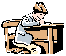 Activity 4-1
Examine some RFPs on the Internet.  Compare them to the needs of your library.
UNESCO ICTLIP Module 2. Lesson 4
8
What are the steps in the RFP process?
Needs assessment 
Studying available ILS 
Listing potential vendors of the ILS
Specifying criteria for evaluation
Specifying needs 
Developing a timeframe
UNESCO ICTLIP Module 2. Lesson 4
9
What are the steps in the RFP process?
Writing the RFP 
Submitting to the legal office for comment
Rewriting according to the specifications of the legal office
Submitting to vendor
Receiving proposals from vendors
Evaluating proposals
UNESCO ICTLIP Module 2. Lesson 4
10
What are the steps in the RFP process?
Preparing a short list of vendors
Requesting a demo of the system
Purchasing the system
Preparing the contract
Implementing the system 
Evaluating the implemented system
UNESCO ICTLIP Module 2. Lesson 4
11
How do you develop  criteria for evaluation of the proposal?
The criteria must be based on product quality, cost, features, functions, installation date and time duration of installation, staff training, support services and how it matches the library’s requirements.
UNESCO ICTLIP Module 2. Lesson 4
12
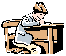 Activity 4-2
Prepare a set of criteria to evaluate an RFP.
Consult the Internet for sample criteria.
UNESCO ICTLIP Module 2. Lesson 4
13
Why is a timeframe necessary?
A schedule will help keep you on target. It will provide you with the length of time that you need to complete each stage of the process. Table 1 is an illustration of the time frame for the RFP and selection processes.
UNESCO ICTLIP Module 2. Lesson 4
14